Fig. 5. Thaumastocheles massonktenos sp. nov., A, C-G, L-S, holotype female cl $52.0\;{\rm{mm}}$, Solomon Islands ...
J Crustacean Biol, Volume 34, Issue 1, 1 January 2014, Pages 107–122, https://doi.org/10.1163/1937240X-00002201
The content of this slide may be subject to copyright: please see the slide notes for details.
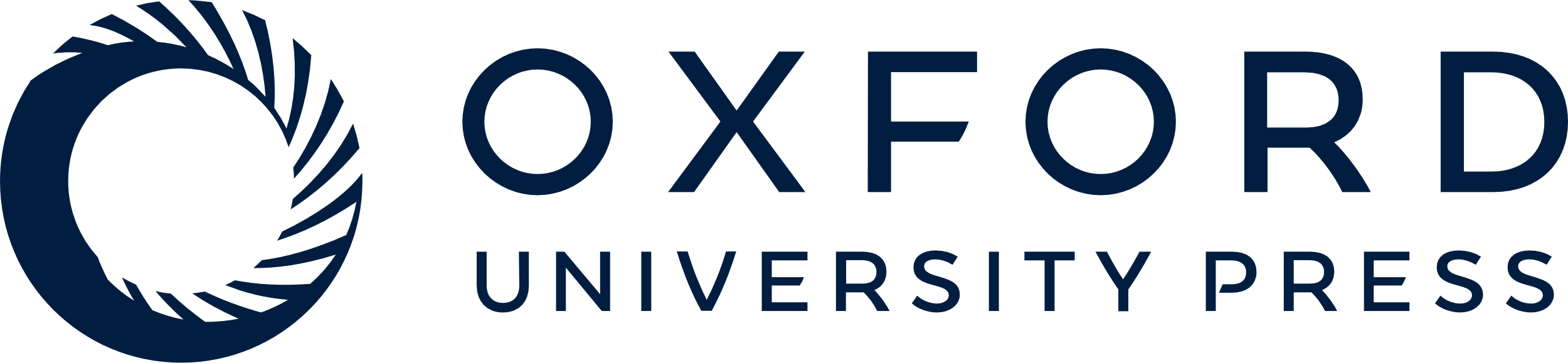 [Speaker Notes: Fig. 5. Thaumastocheles massonktenos sp. nov., A, C-G, L-S, holotype female cl $52.0\;{\rm{mm}}$, Solomon Islands (MNHN IU-2008-10556); B, I, paratype female cl $13.6\;{\rm{mm}}$, Papua New Guinea (MNHN IU-2013-1041); H, K, paratype female cl $35.2\;{\rm{mm}}$, Papua New Guinea (MNHN IU-2011-885); J, paratype female cl $40.8\;{\rm{mm}}$, Papua New Guinea (MNHN IU-2011-1825). A, anterior cephalothorax, right lateral view; B, carapace and anterior appendages, right lateral view; C, pleon, right lateral view; D, anterior cephalothorax, dorsal view; E, left antennular and antennal peduncles, ventral view; F, anterior cephalothorax with epistome, ventral view; G-I, major chela (right pereiopod 1), lateral view; J, minor chela (left pereiopod 1), lateral view; K, same, ventral view; L-O, right pereiopods 2-5, lateral view; P, chela of right pereiopod 5, lateral view; Q, tail fan, dorsal view; R, left uropodal exopod, ventral view; S, left uropodal endopod, dorsal view. Setae omitted, scale bars: A-O, Q-S = 10 mm; P = 1 mm.


Unless provided in the caption above, the following copyright applies to the content of this slide: © The Crustacean Society, 2014. Published by Brill NV, Leiden]